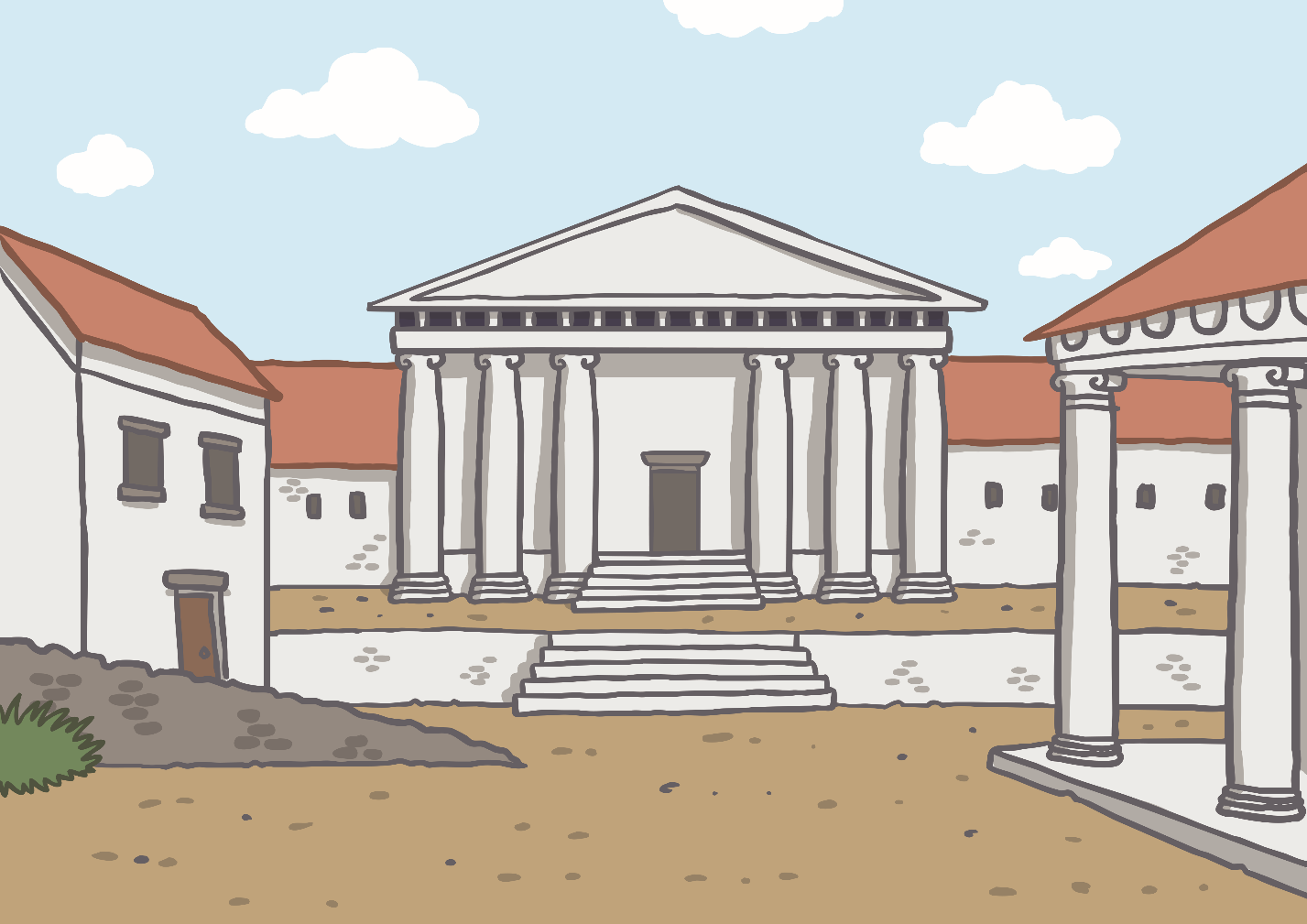 The first recorded Olympic Games was held in Olympia, Greece in 776BC.
The Games were held every four years, as they are today.
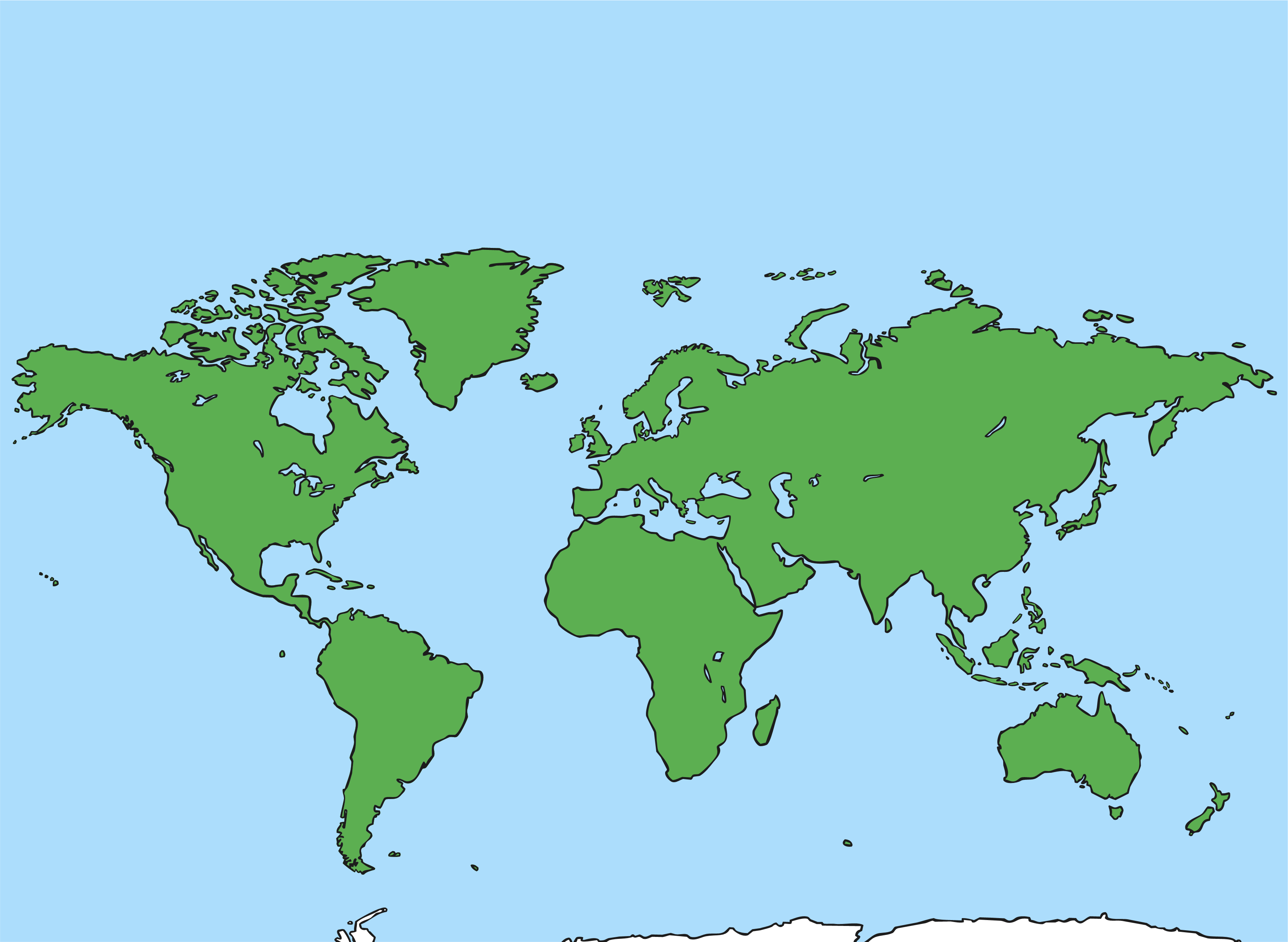 Back then it was only held in Olympia, whereas now it is held in a different country around the world each time.
Today, as well as the Summer Olympics, the Winter Olympics are held two years after the Summer Games.
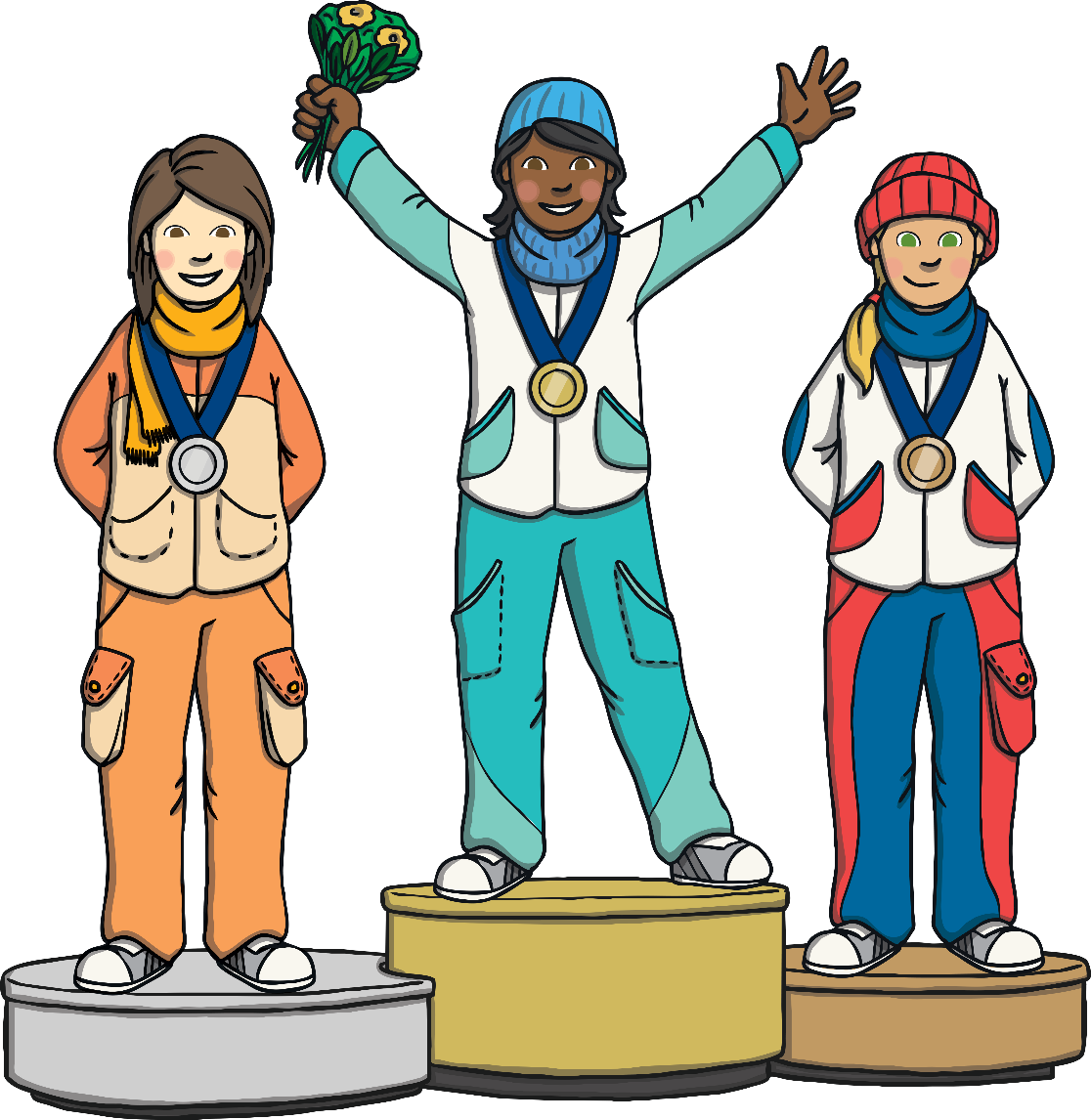 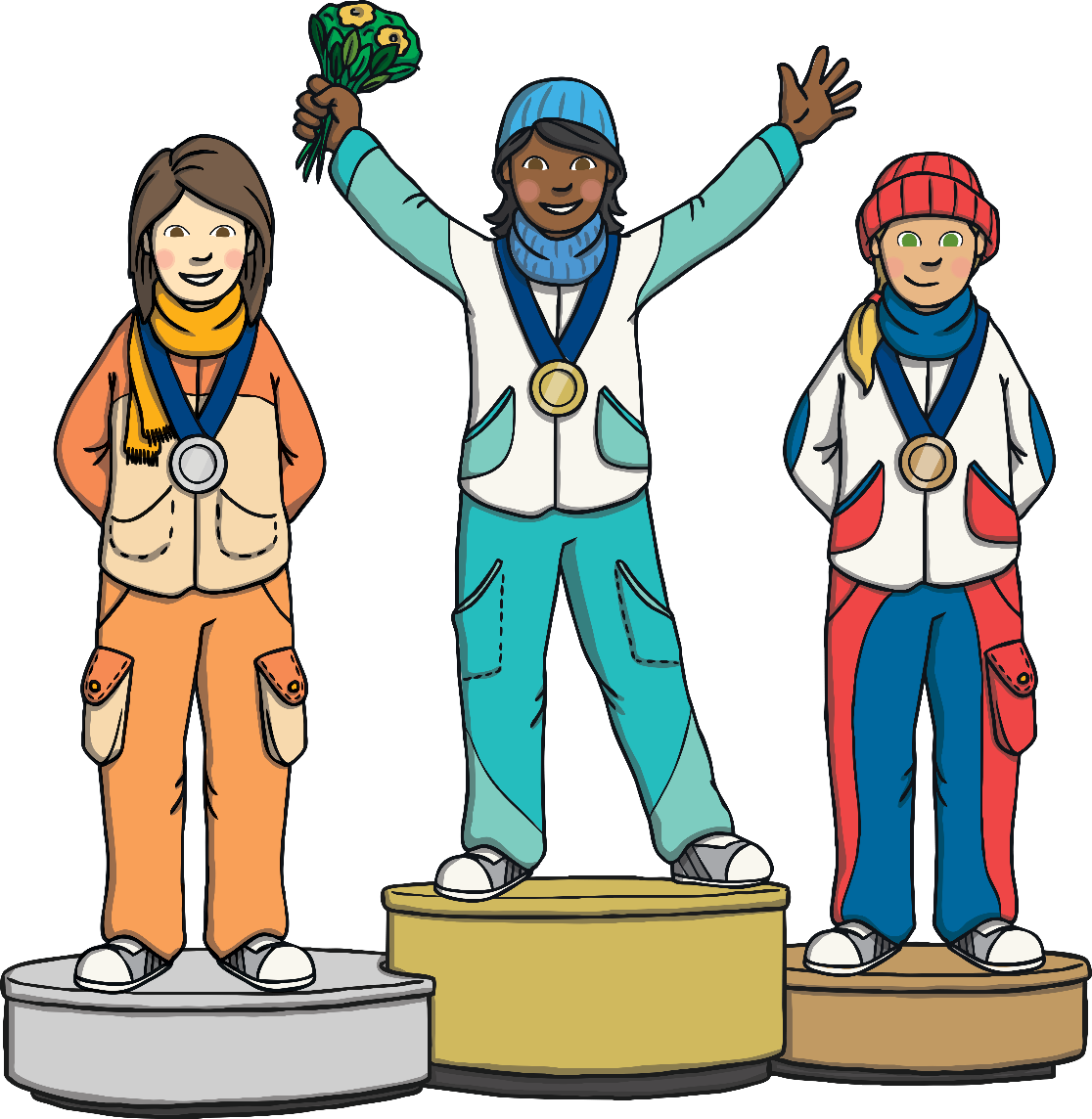 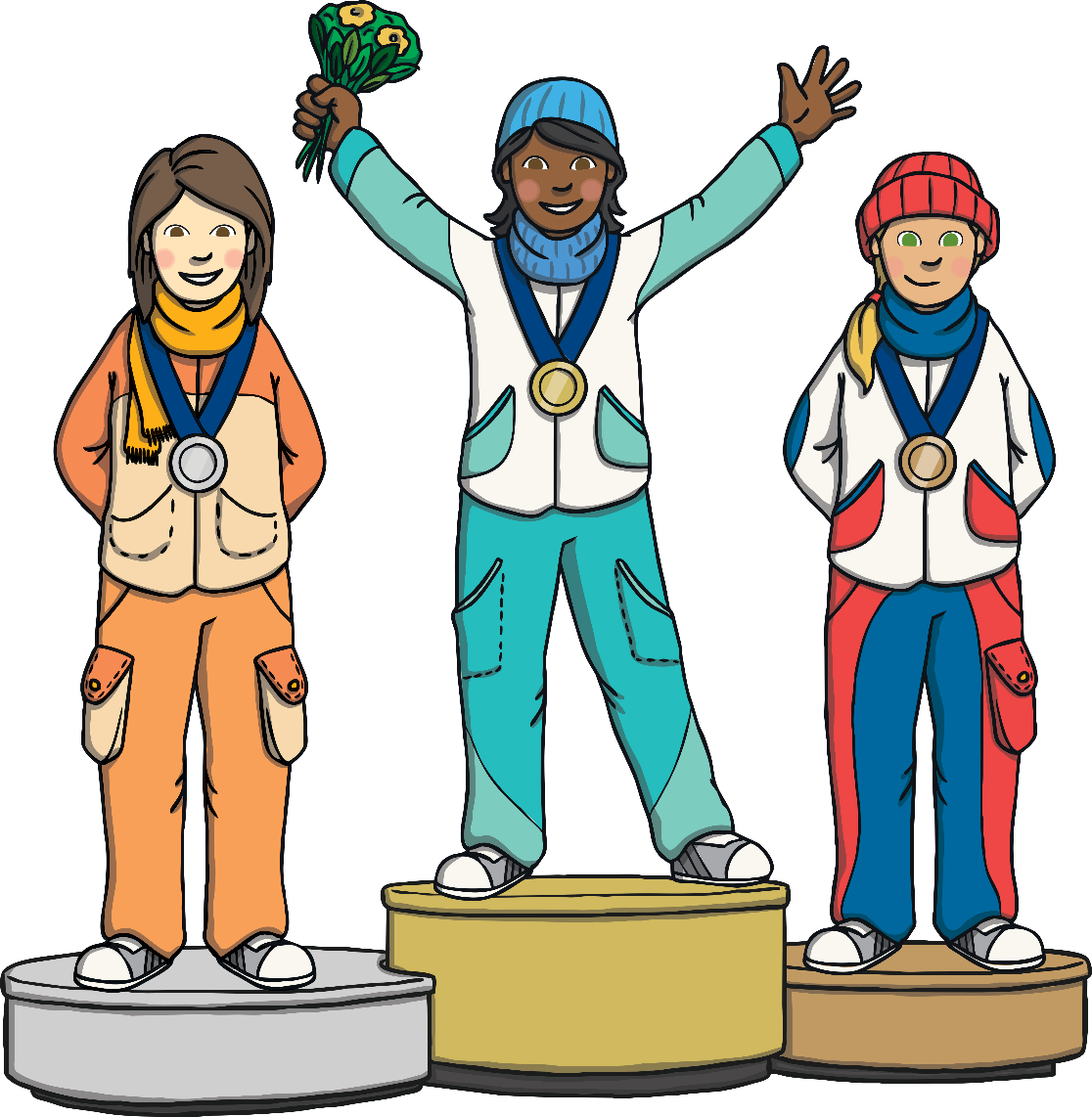 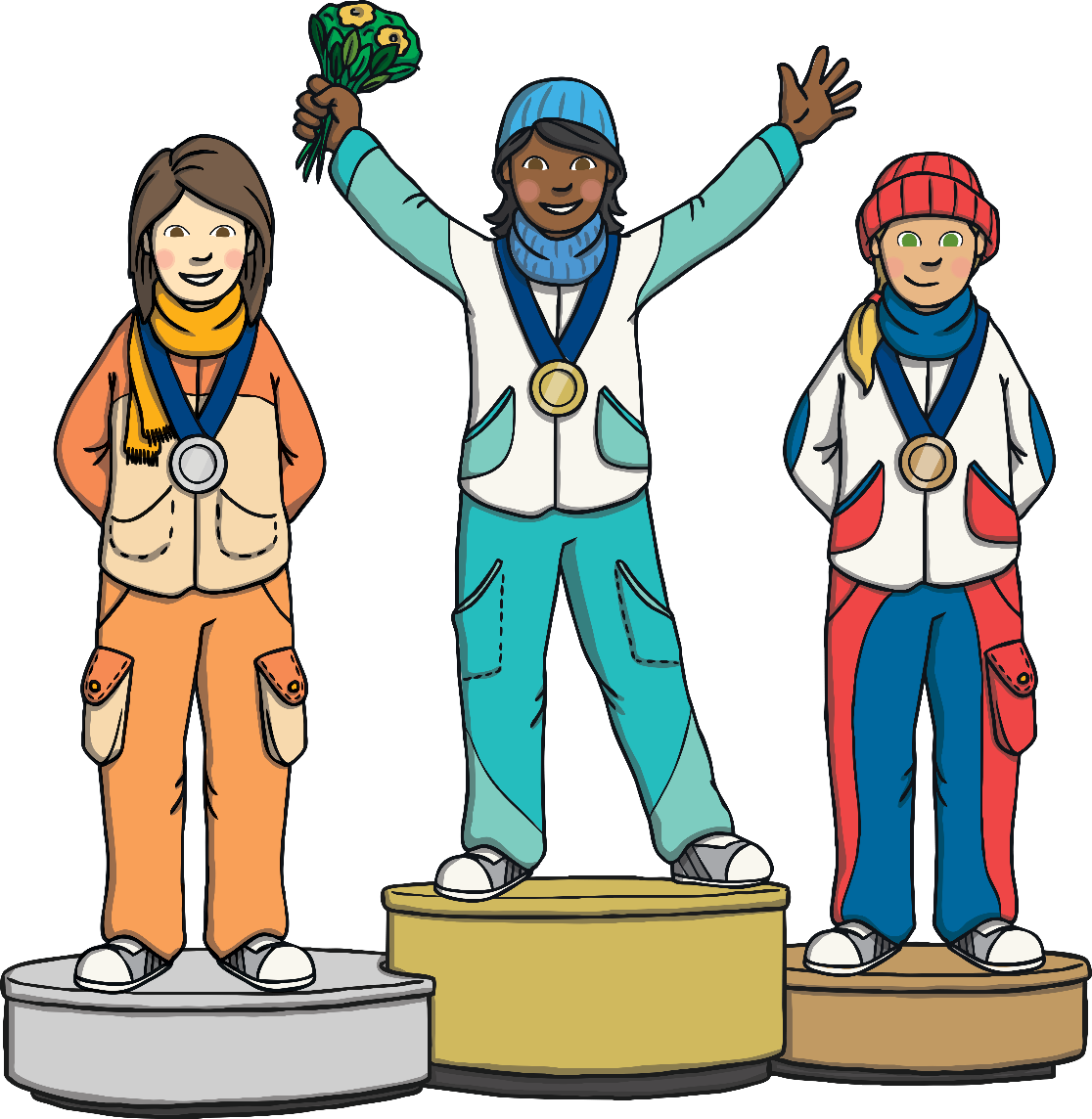 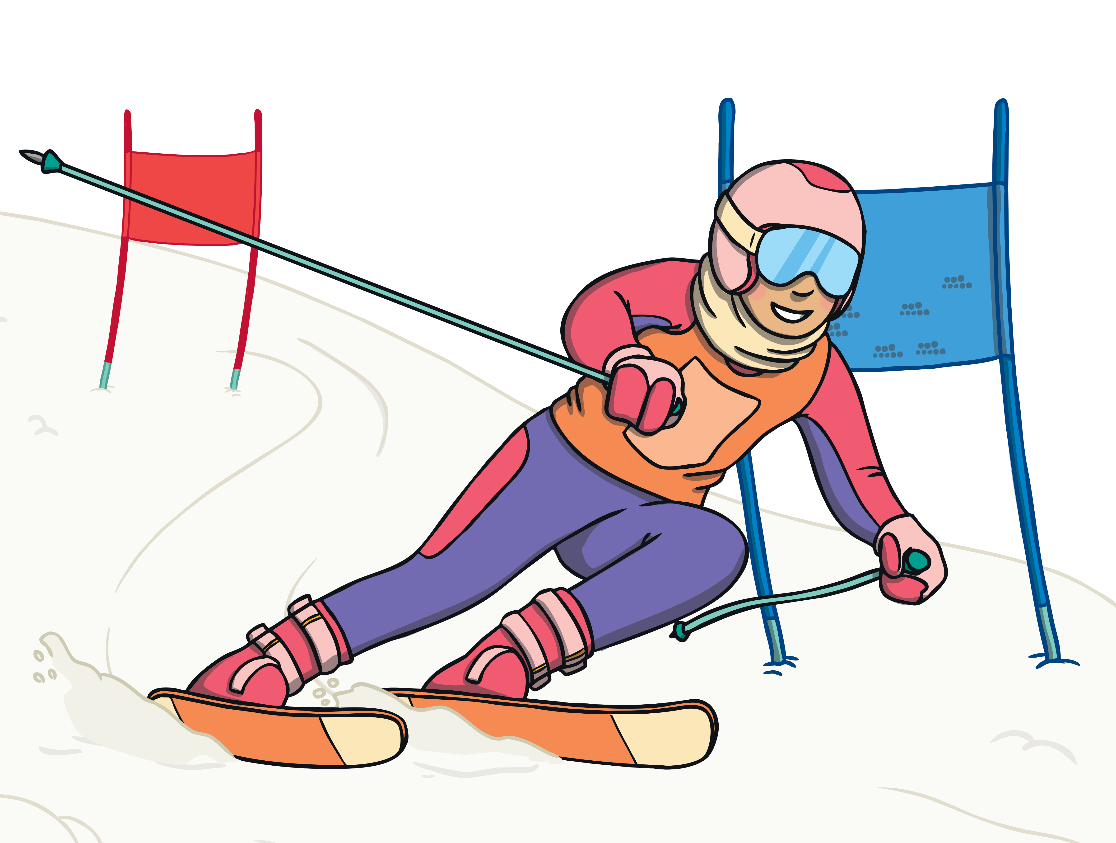 To symbolise the Ancient Olympics, the torch is carried around the country of the Games.
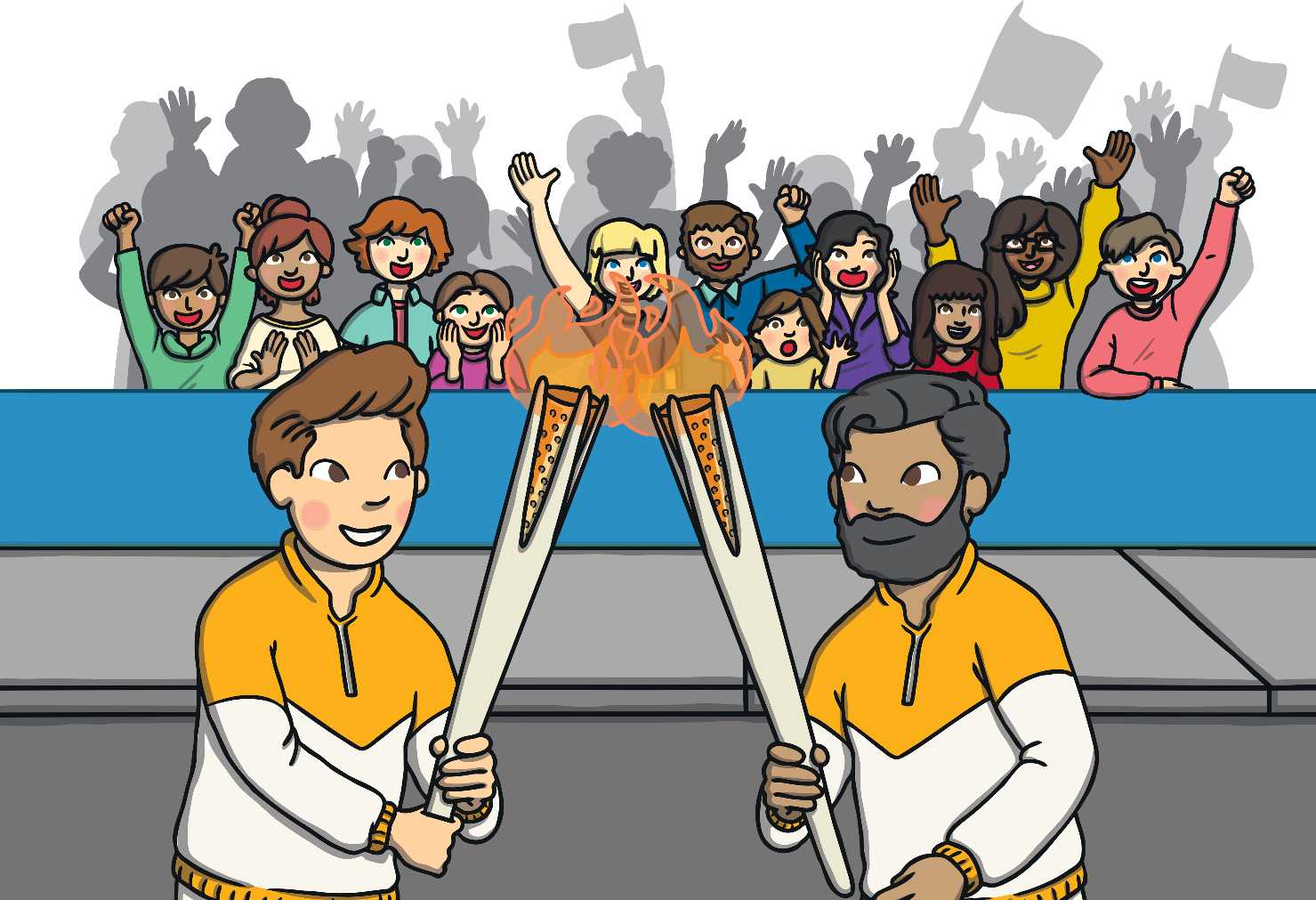 Modern Olympics
Ancient Olympics
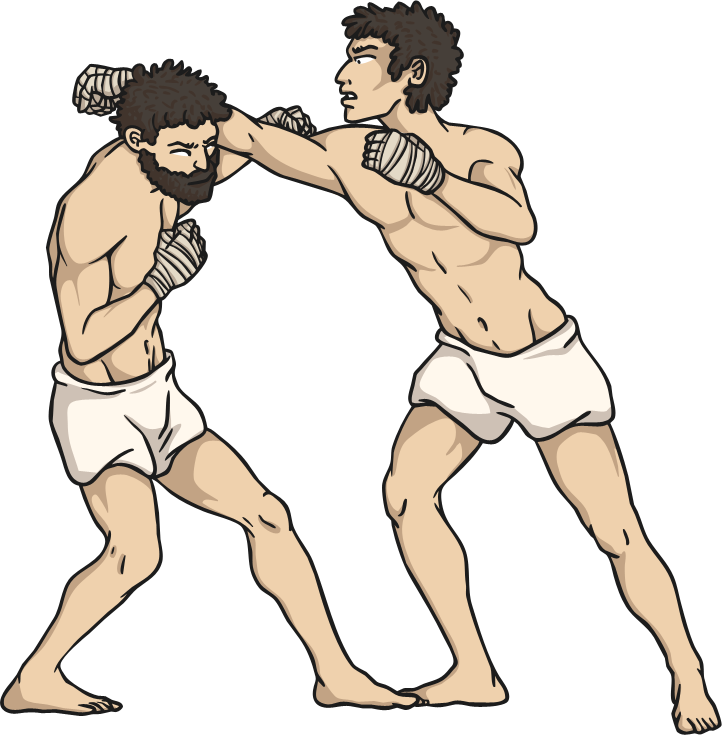 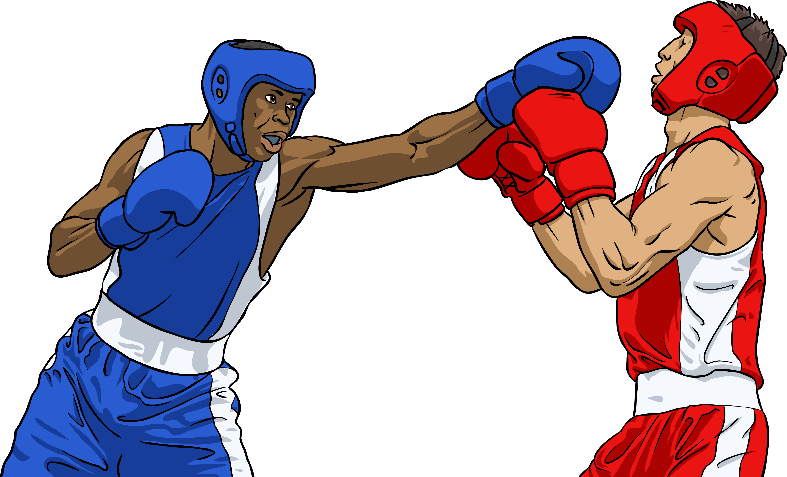 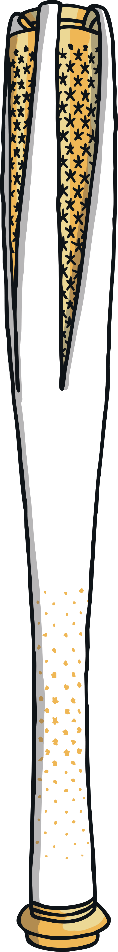 In the Modern Olympics there are more than twenty different sports.
In the Ancient Greek Olympics there were only ten sports.
Ancient Olympics
Modern Olympics
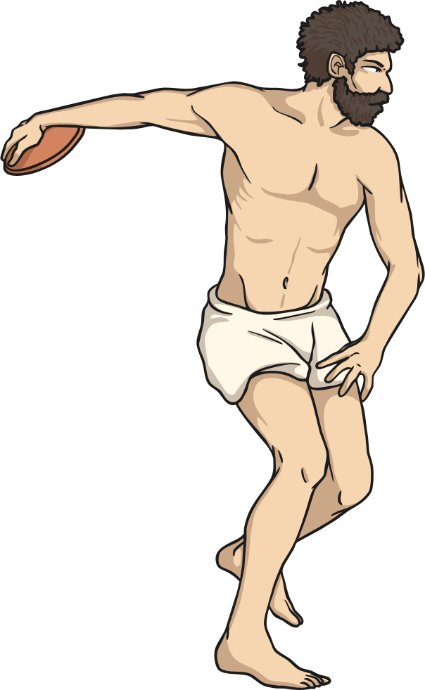 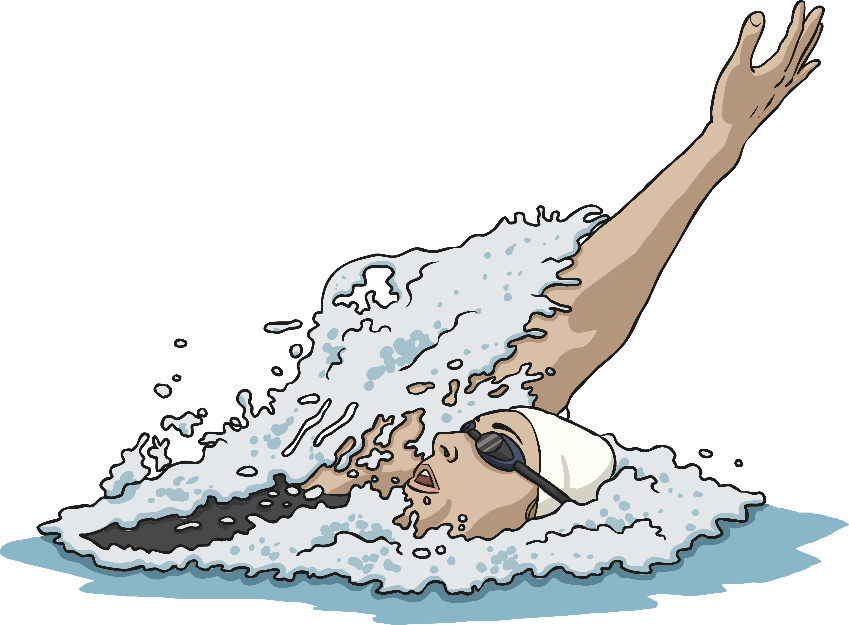 The pentathlon consisted of running, wrestling, long jump, discus and javelin.
The modern pentathlon is made up of pistol shooting, fencing, swimming, showjumping and a cross-country run.
Ancient Olympics
Modern Olympics
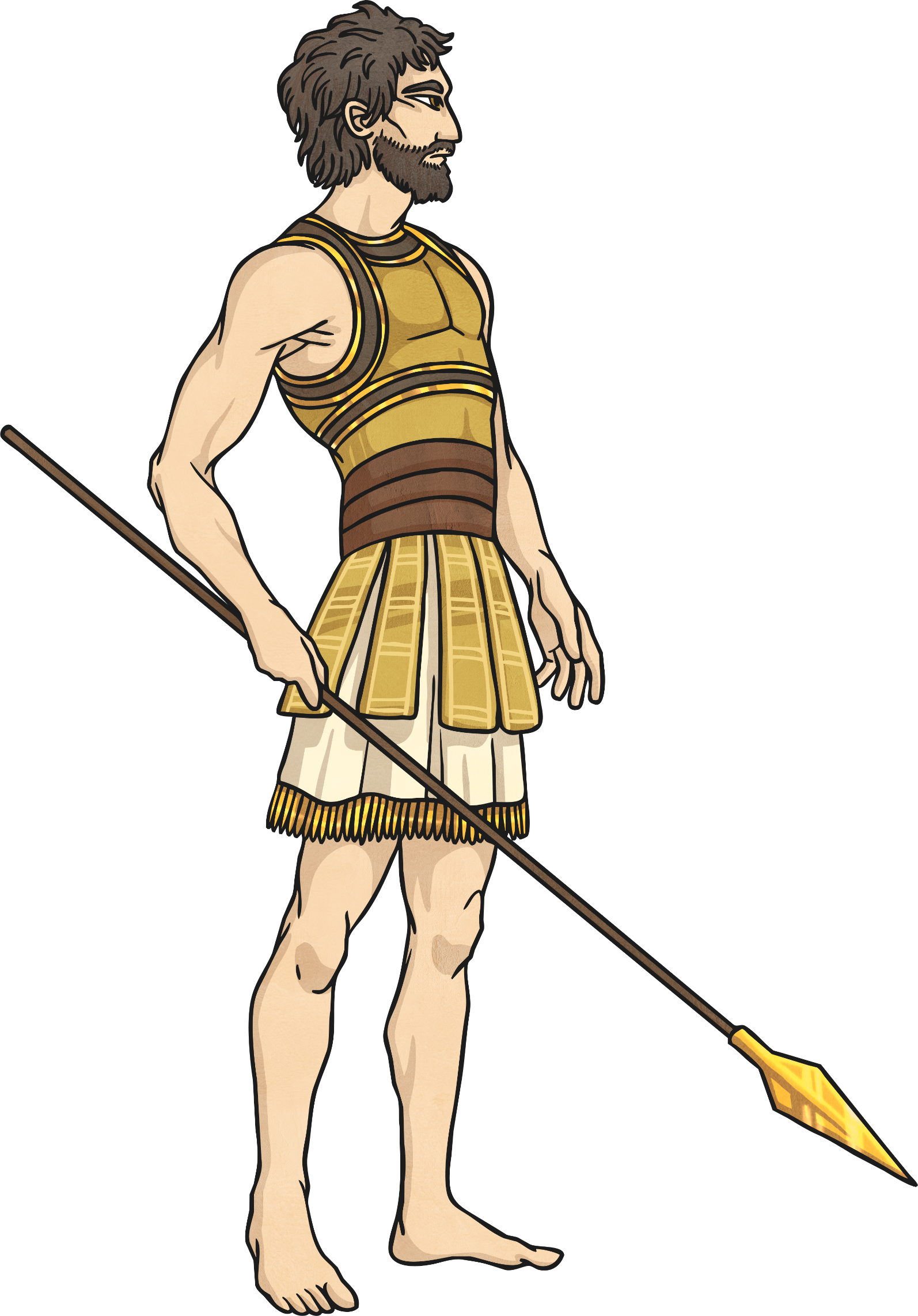 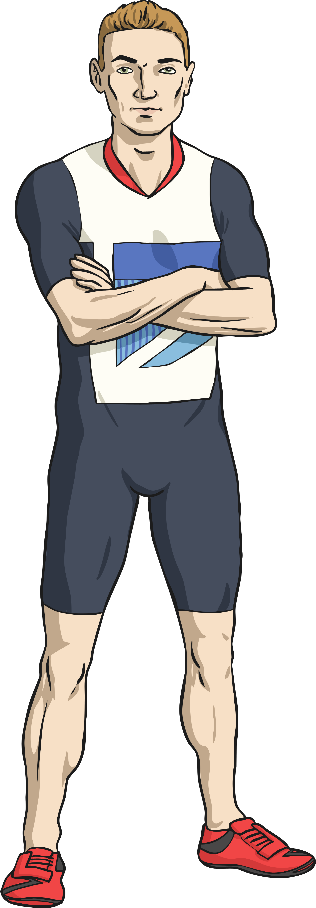 Athletes ran barefoot and wore no clothes.
Track runners today wear special shoes that have spikes to help them grip.
Ancient Olympics
Modern Olympics
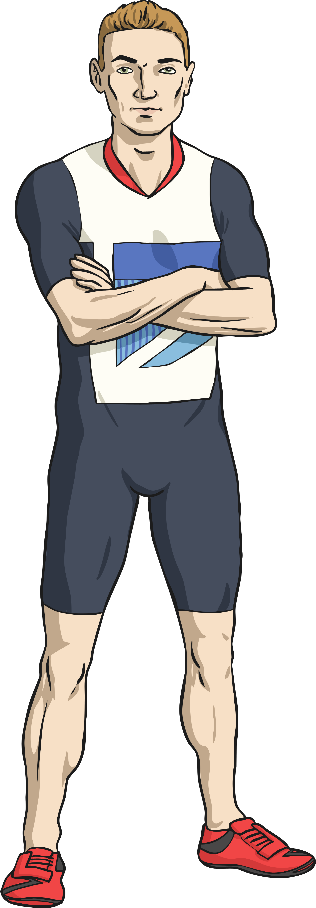 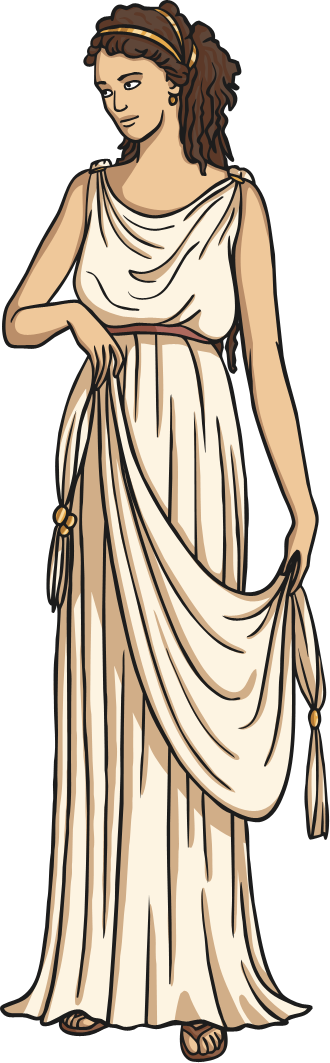 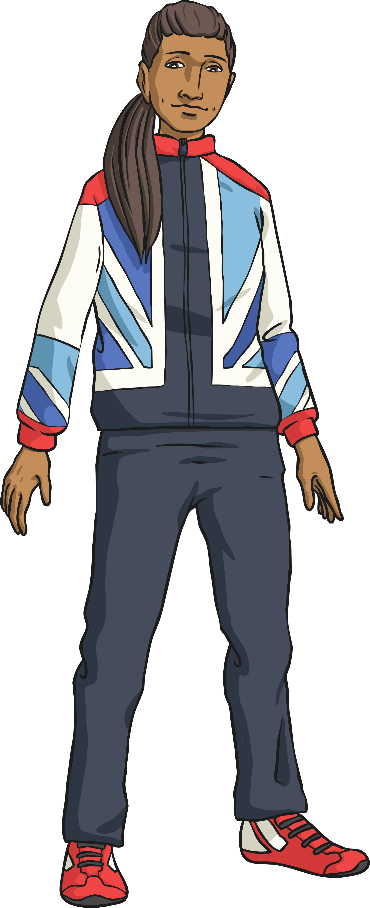 Women were not
allowed to watch or compete in the Games.
Women and men both take part, but they do not compete against each other